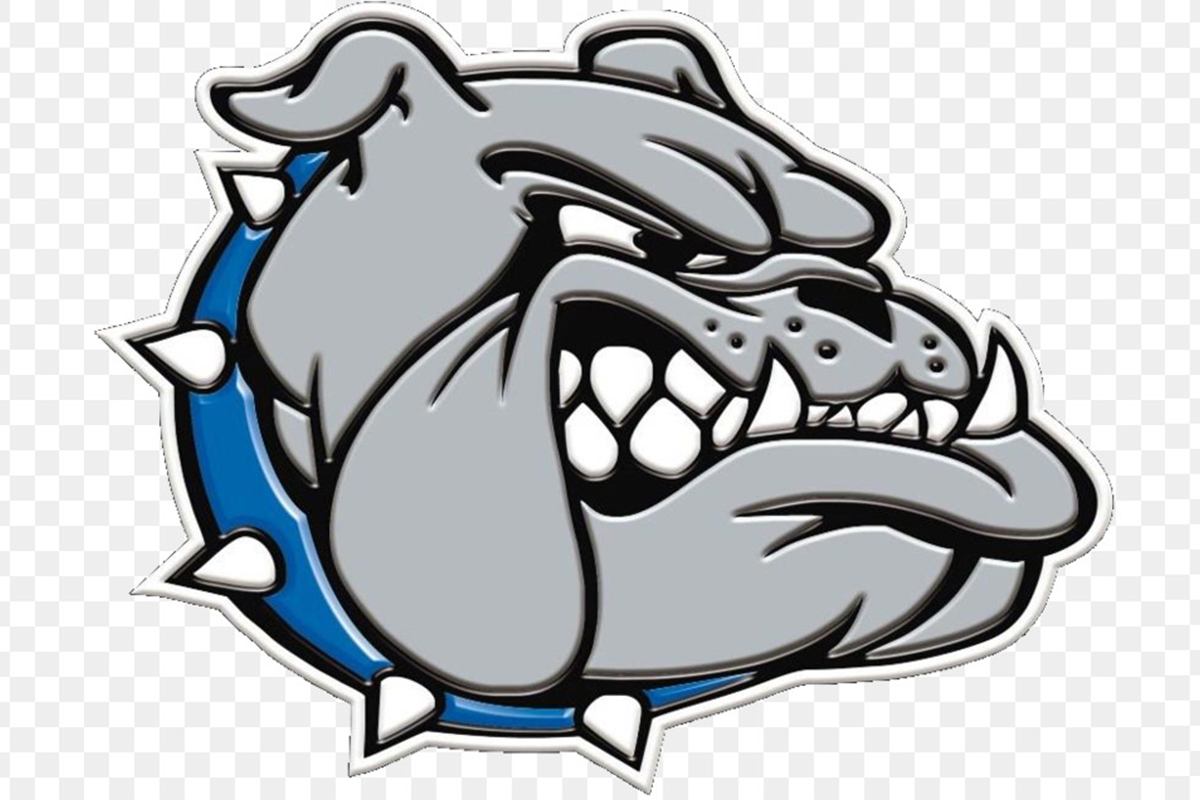 Columbus North High School Band Fundraisers
Year Round Opportunities:
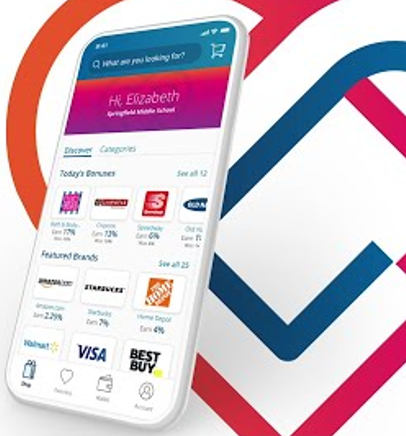 Scrip
Don’t change how you shop.
 
Change how you pay!
How to get started with Scrip
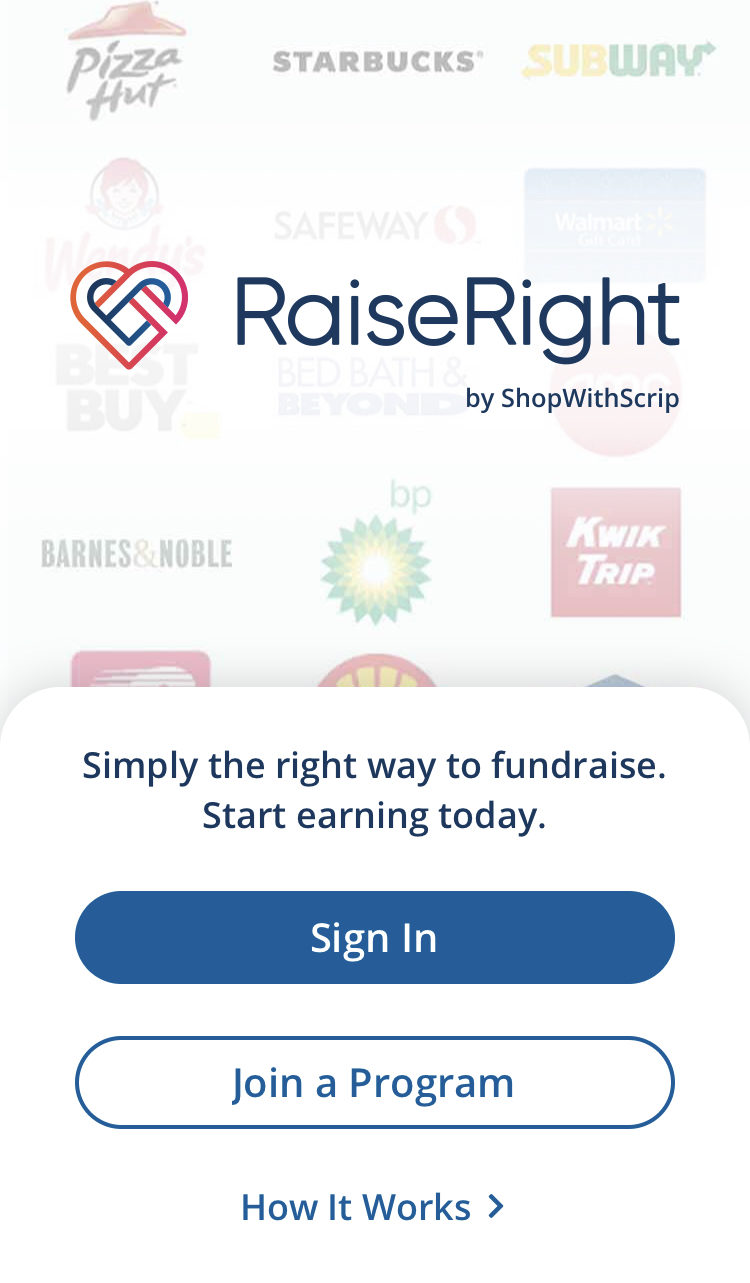 Using the APP
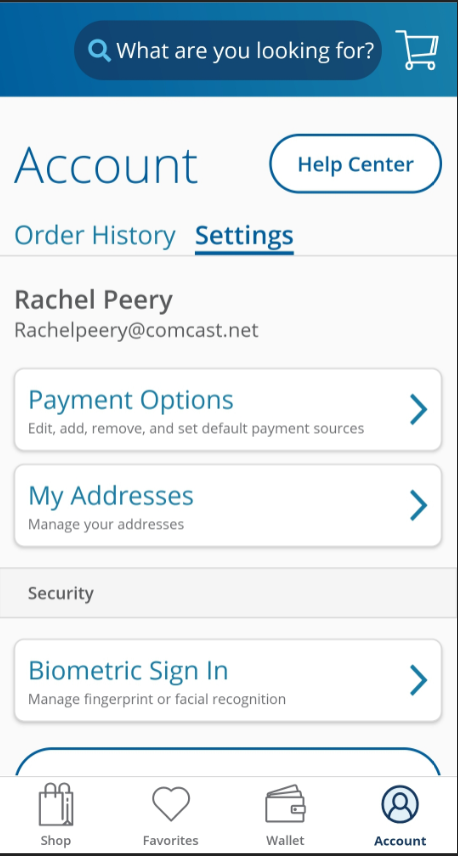 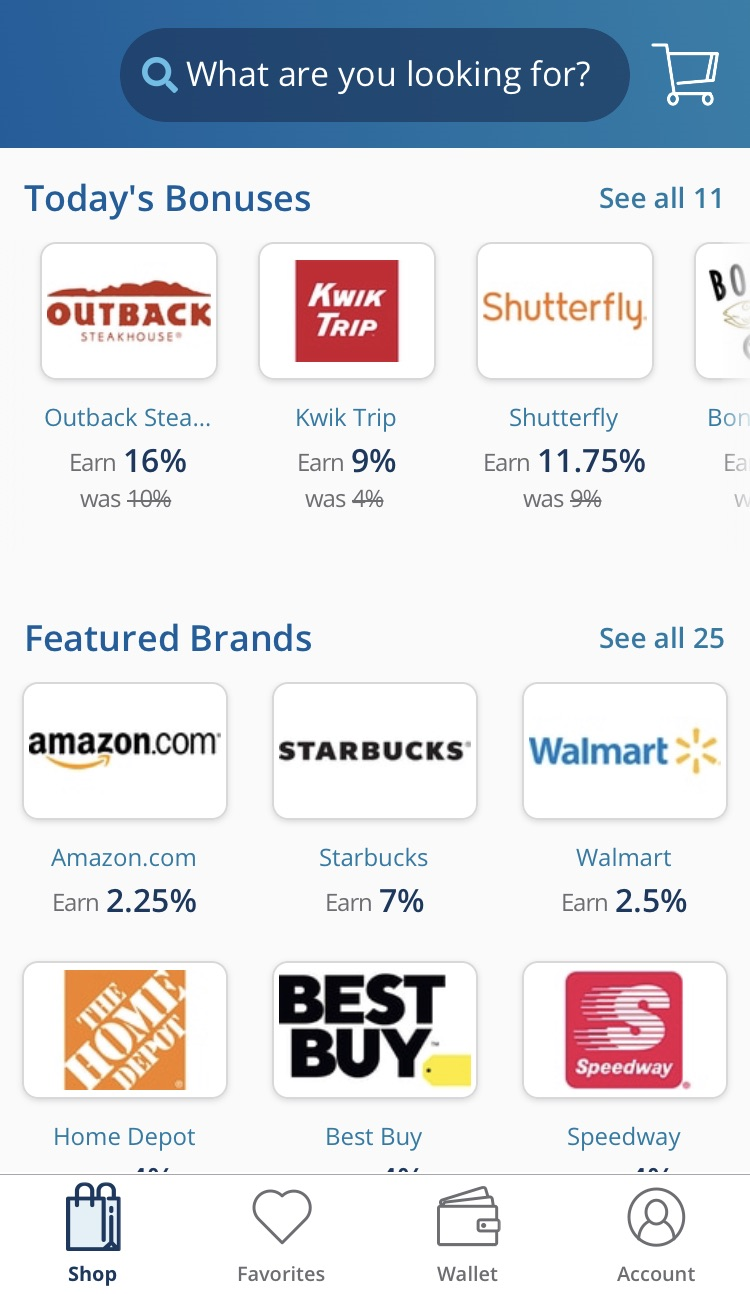 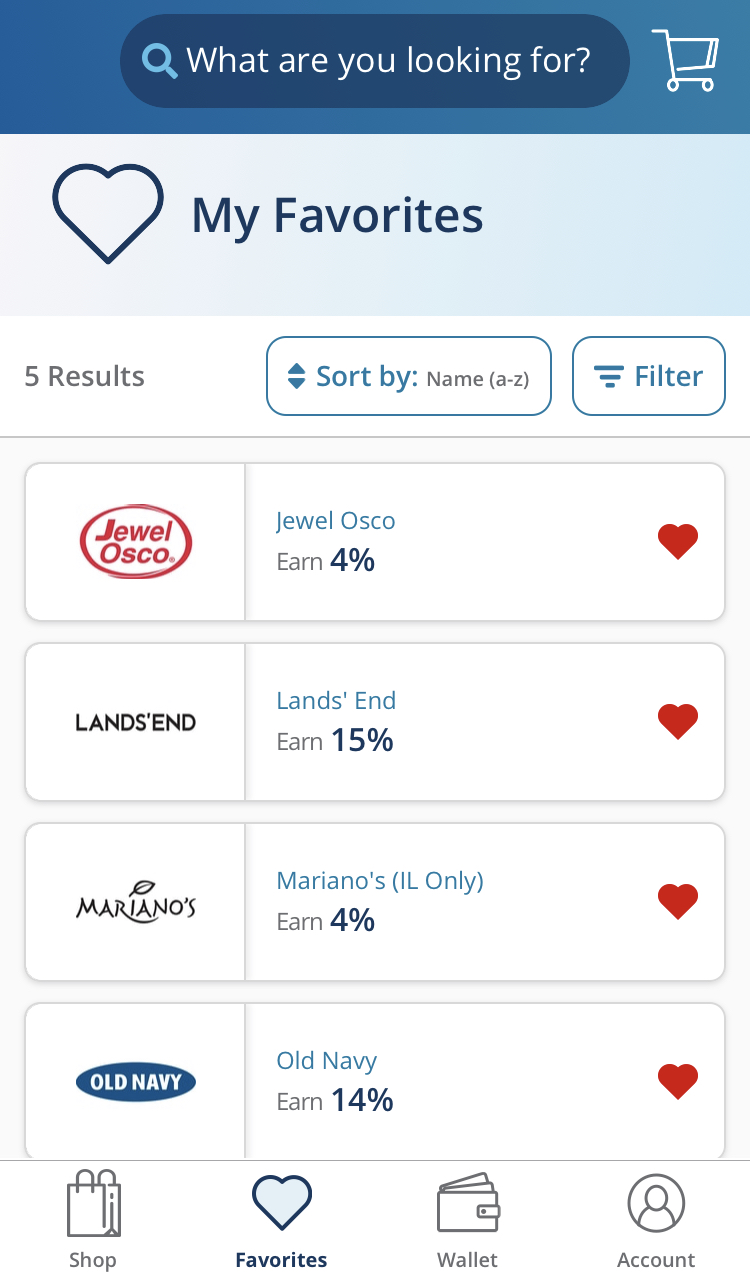 Favorites
Shop
Wallet
Account
Why use Scrip?
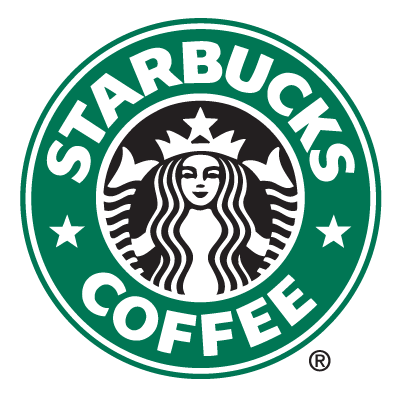 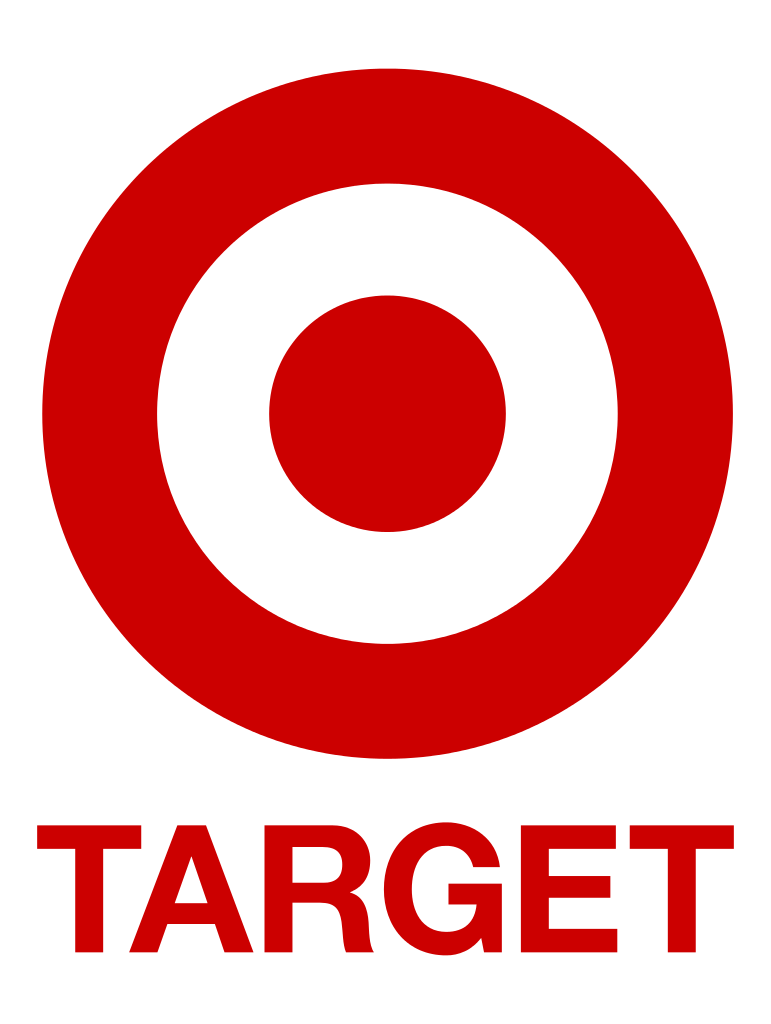 100% of rebate goes into your band students account and you only pay a small fee per transaction.
Fees:
Bank Account ($0.15 fee)
Credit Card (2.6% fee)
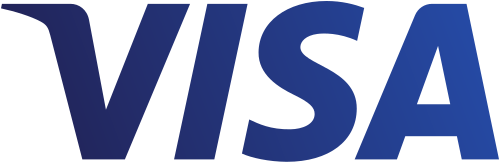 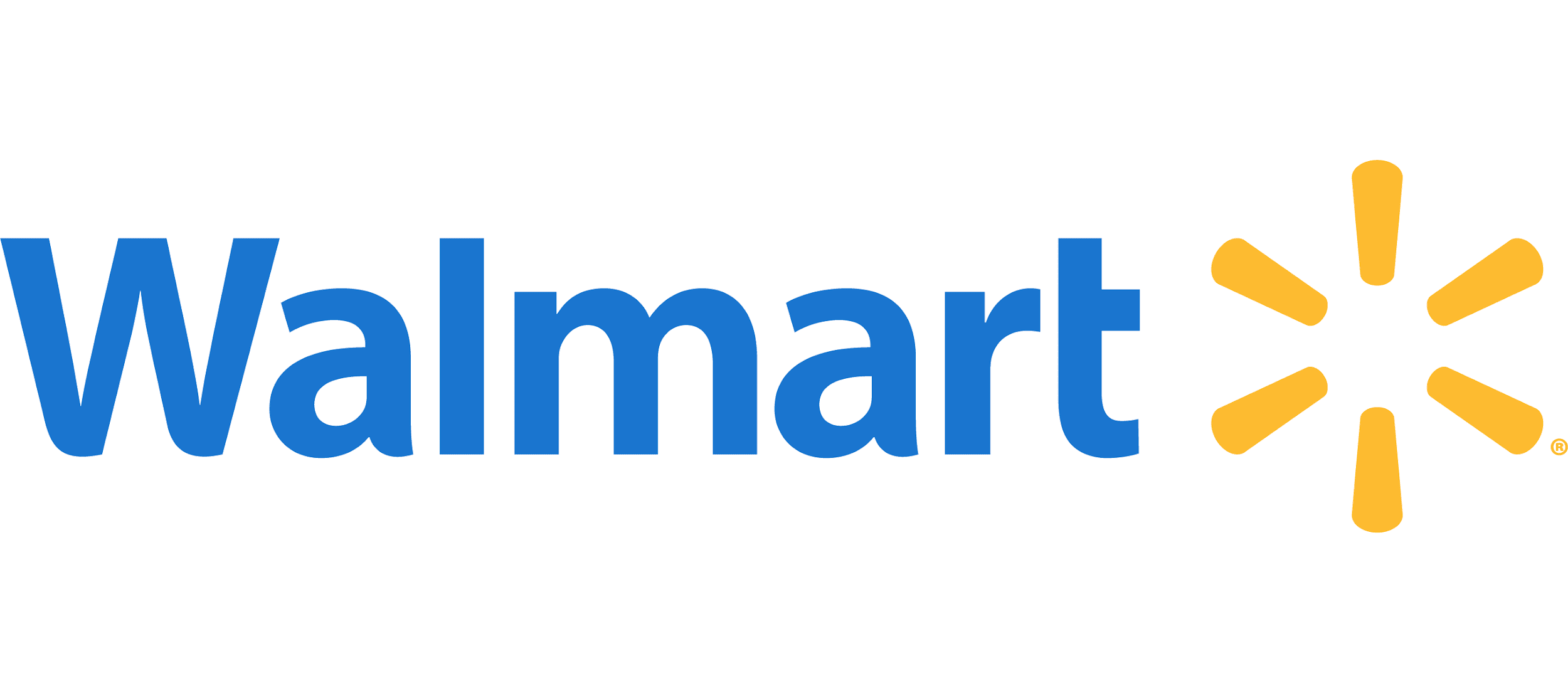 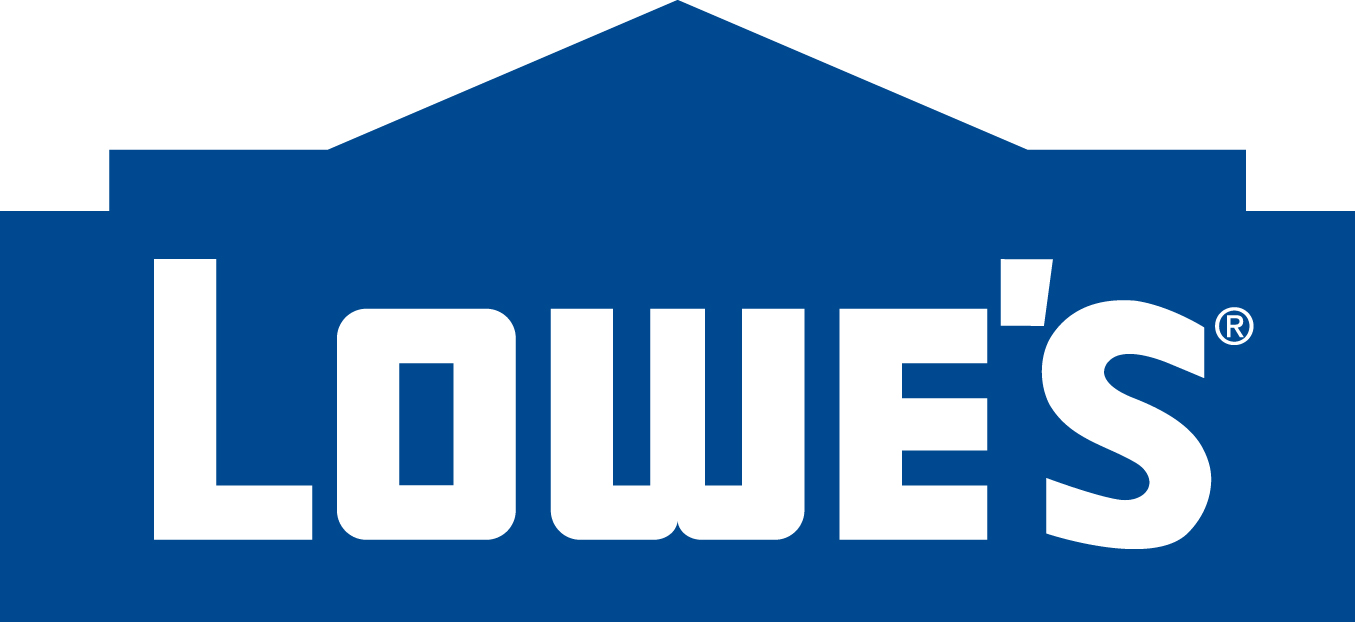 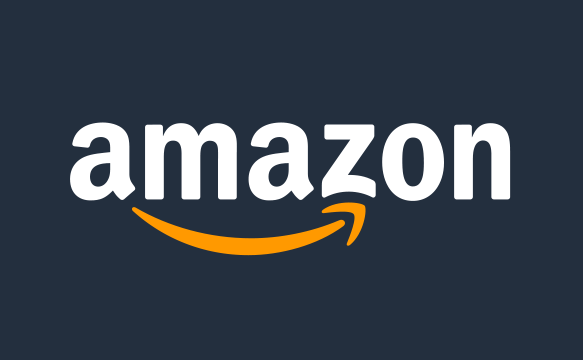 This Photo by Unknown Author is licensed under CC BY-SA
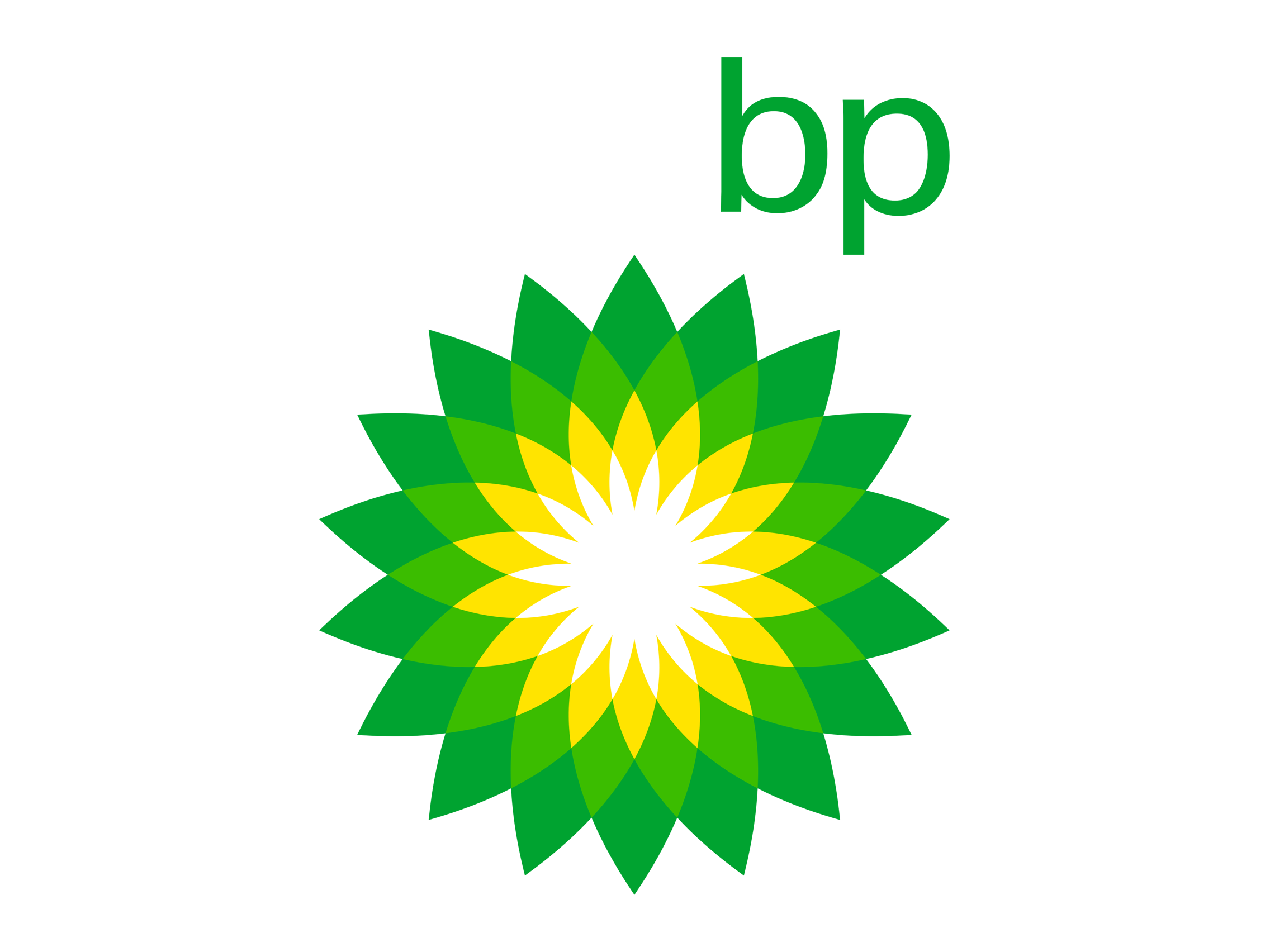 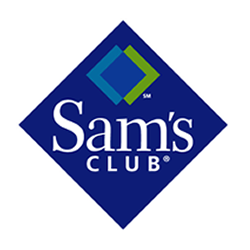 Card Types
Non-reloadable Cards
You Order
Delivered monthly by Scrip Coordinator

Reloadable Cards
You Order
Delivered monthly by Scrip Coordinator 
You reload. (Most reloads are immediate and some are overnight)

E-Cards Instant
Purchase on-the-go and use within minutes
Buy while standing in line at check-out
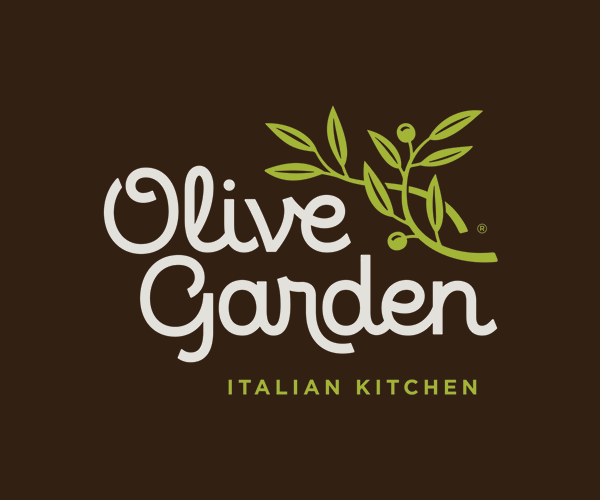 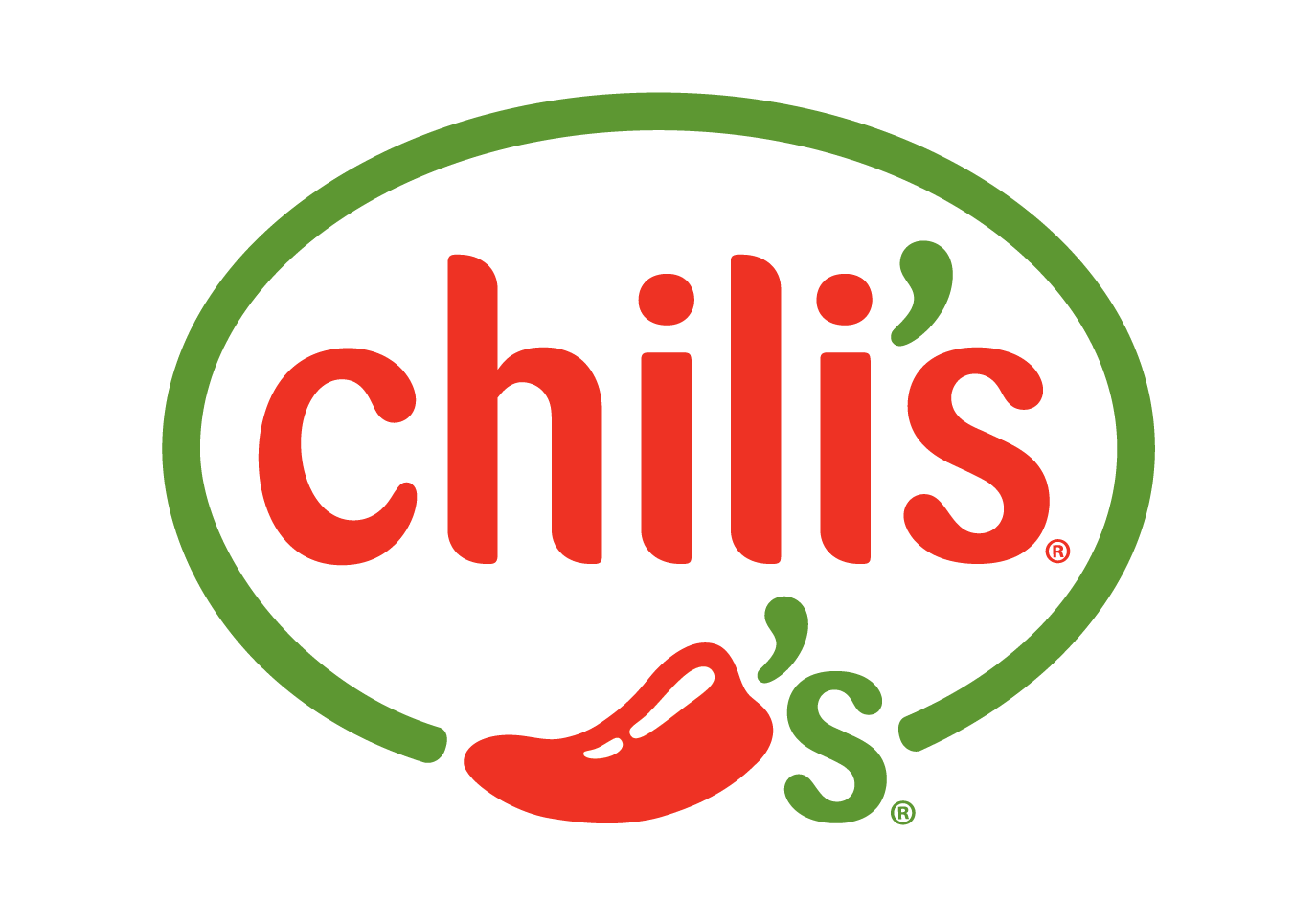 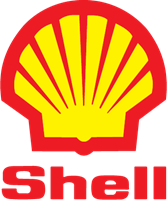 Kroger Community Rewards
Kroger Loyalty Card:
Gives you discounts on groceries
Earns money quarterly for your student account
This Photo by Unknown Author is licensed under CC BY
100% of your contributions to Columbus North High School Band Boosters are applied to your student account
How to get started with Kroger Rewards
Receive
Kroger Community Rewards
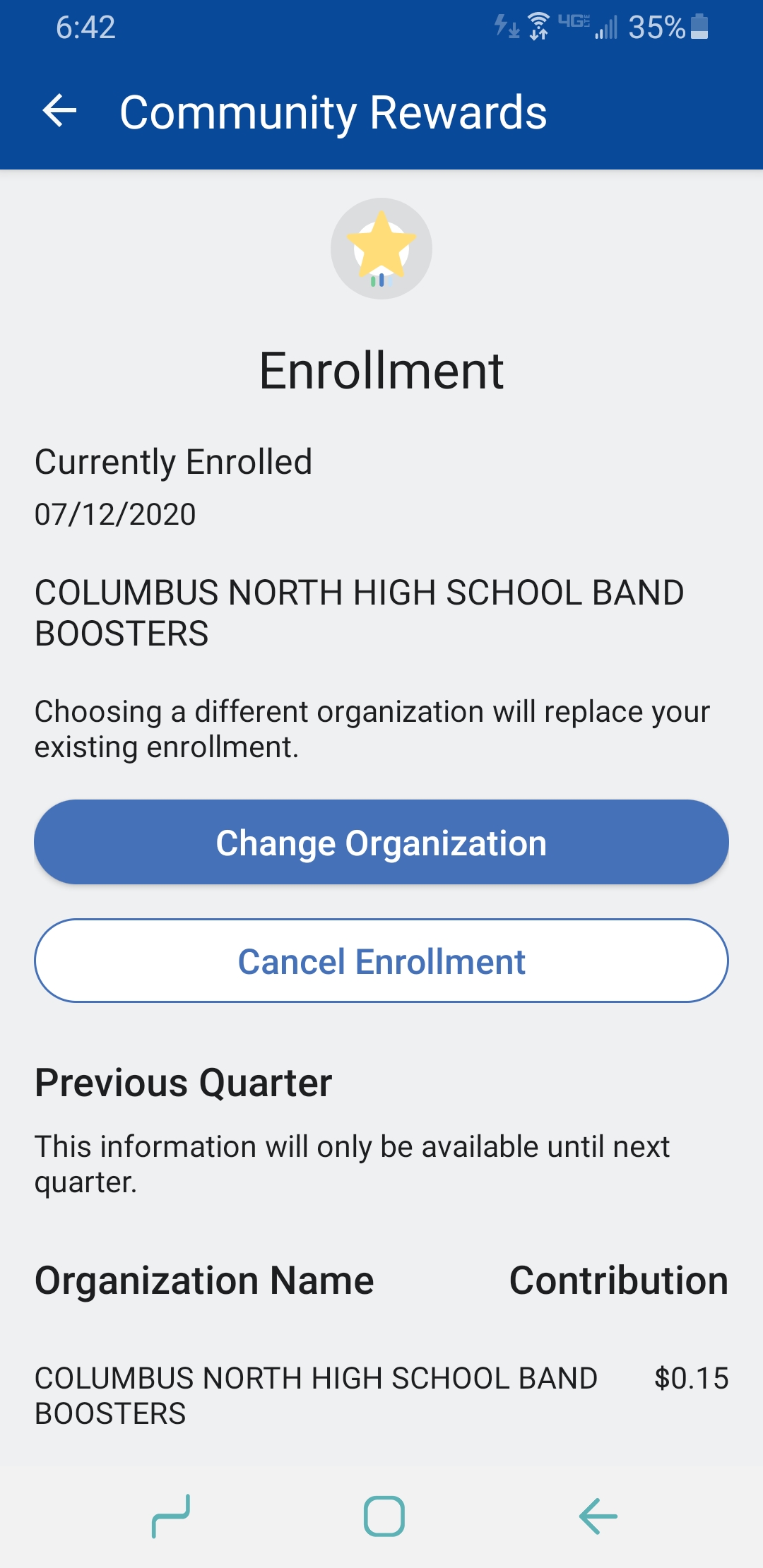 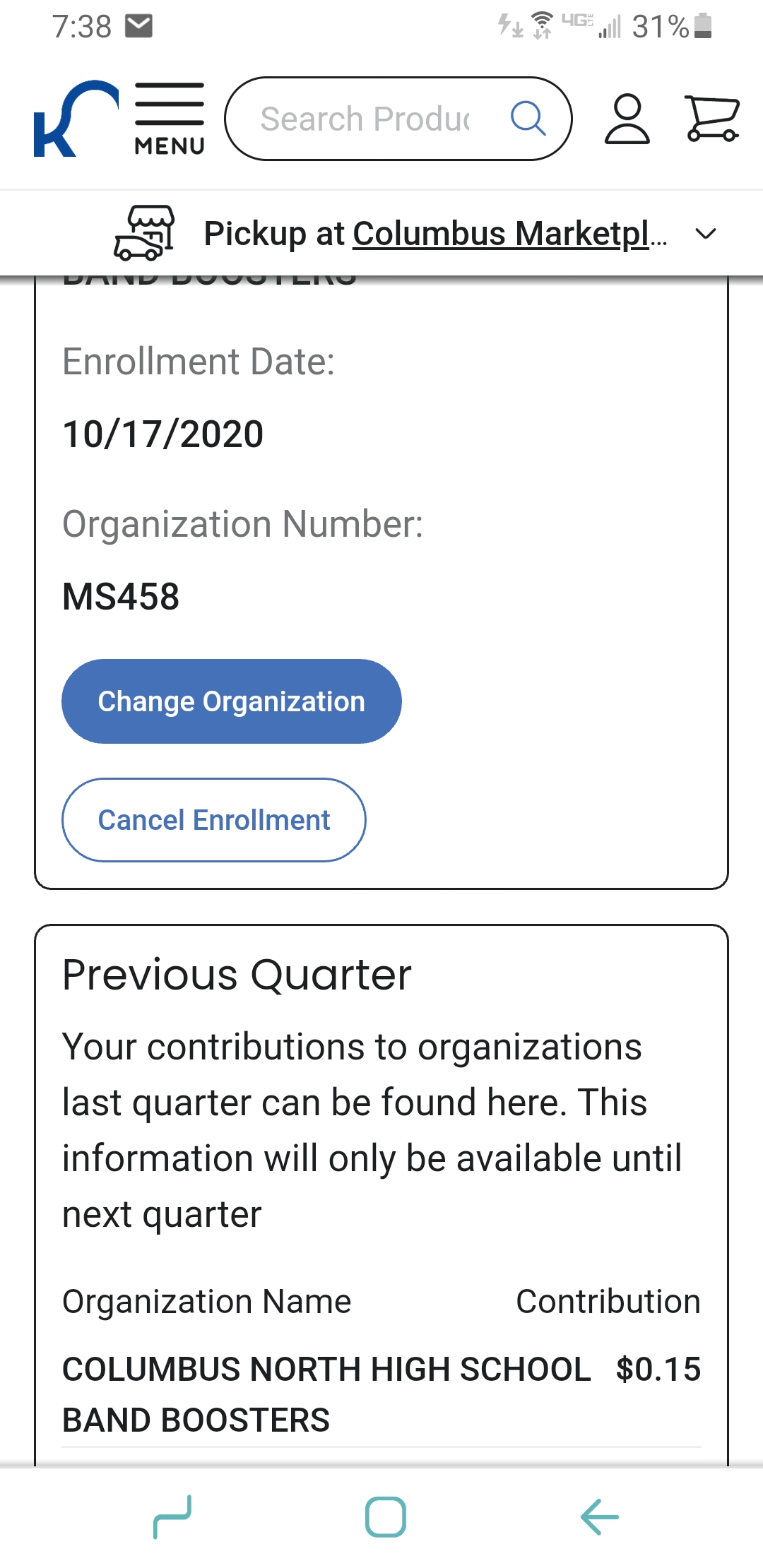 Mobile Screen
APP Screen
Amazon Smile
Go to smile.amazon.com
Select Columbus North High School Band Boosters Association as your preferred charity
The band will receive .5% of eligible purchases
This helps keep your band fees low
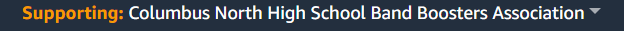